Почему стрептококк стал универсальным?
Выполнила: Усова Екатерина 9 «Б»
Научный руководитель: Волохова Р.Ю
О ЧЕМ ИССЛЕДОВАНИЕ?
Актуальность темы. В современном мире достаточно много различных инфекций, вызываемых бактериями и не только, но одна из самых опасных и универсальных считается бактерия и вызываемая ею инфекция, о которой сегодня пойдет речь – стрептококк и стрептококковая инфекция. Его универсальность происходит от многих факторов таких, как поражение доступных областей тела, высокая устойчивость во внешней среде, также фактор того, что человек может быть носителем, но не болеть.
Цель данной работы - выяснение вопроса, почему стрептококк стал настолько универсальным.
Задачи данной работы:
Изучив информацию по литературным источникам, описать следующие вопросы:
  —Что такое стрептококк?
  —Какие характеристики имеет стрептококк?
  —Какой патогенез у заболеваний, вызываемых стрептококком, и у аутоиммунных заболеваниях?
СОДЕРЖАНИЕ РАБОТЫ
В тексте работы были изложены такие пункты, как:
Виды стрептококка и его распространенность;
Факторы вирулентности и строение микроорганизма;
Заболевания, которые вызывает стрептококк, и их патогенез;
Проблема антибиотикорезистентности;
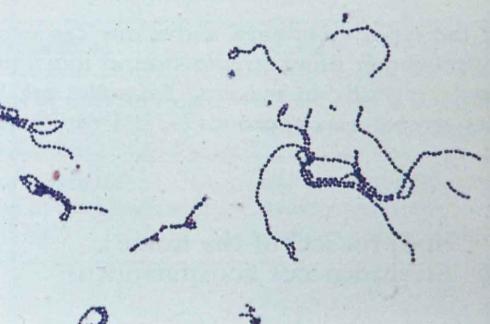 ВИДЫ СТРЕПТОКОККА
У стрептококка выделяют две основные группы:
Стрептококки группы А (Streptococcus pyogenes); 
Стрептококки группы B (Streptococcus agalactiae, Streptococcus pneumoniae).
Окраска Streptococcus pyogenes по Граму
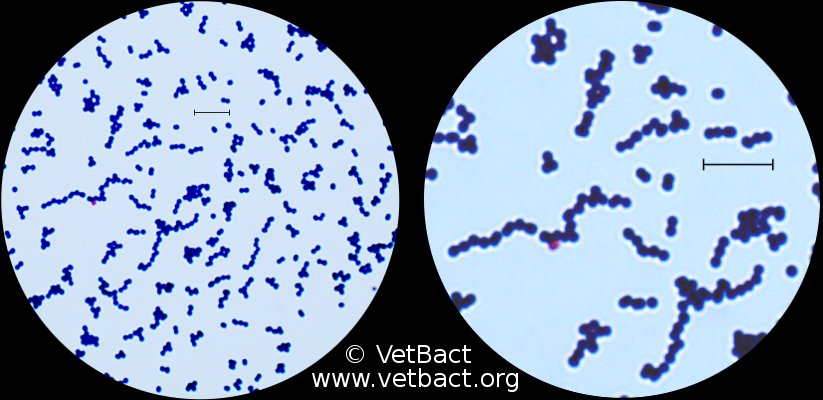 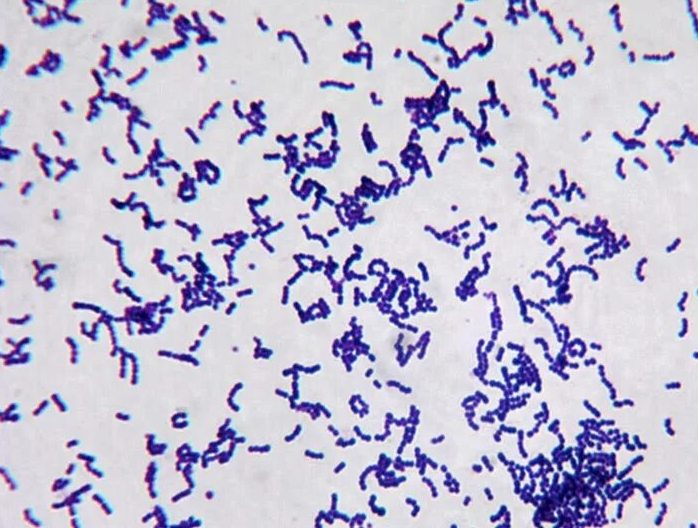 Окраска Streptococcus agalactiae по Граму
Окраска Streptococcus pneumoniae по Граму
СТРОЕНИЕ СТРЕПТОКОККА
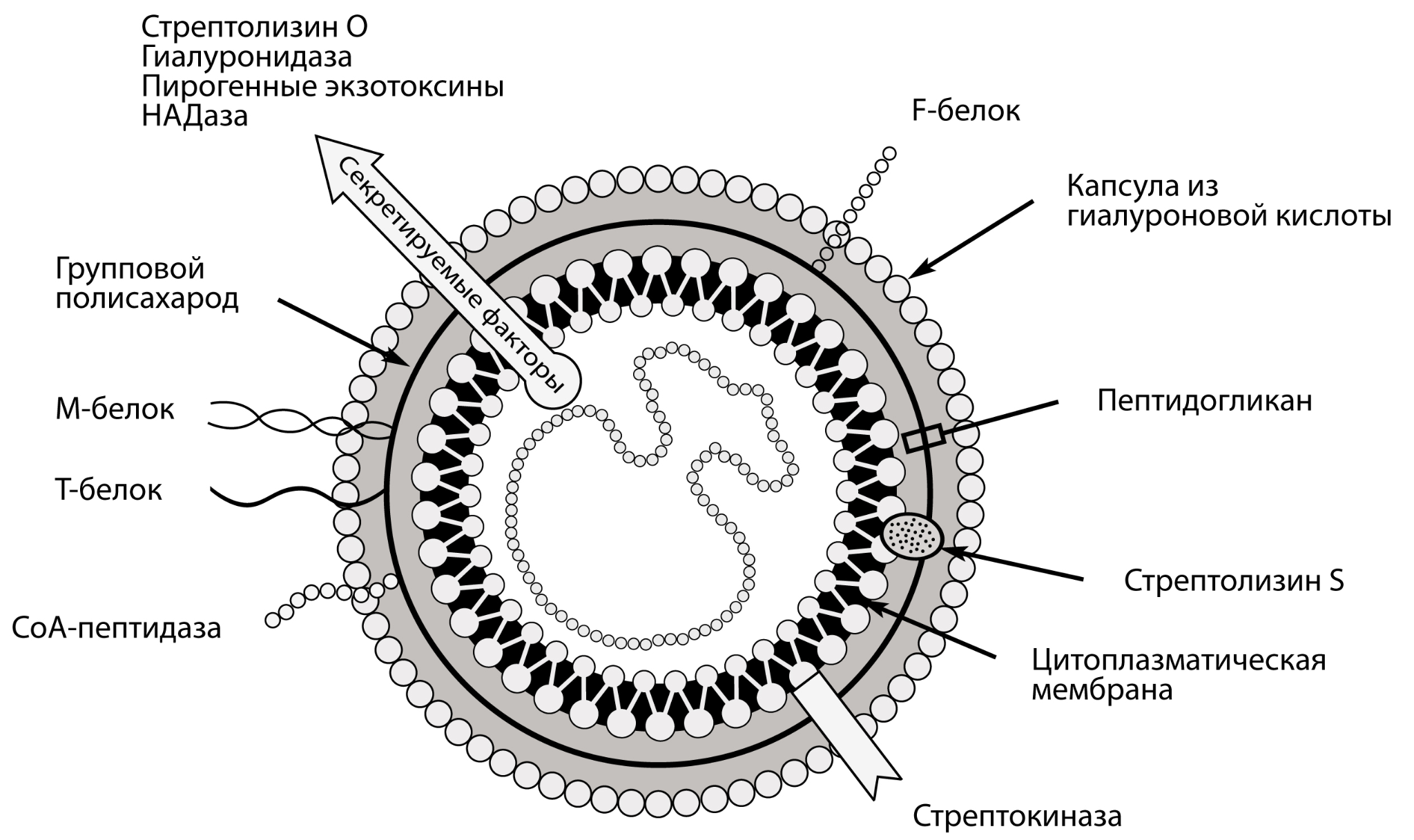 В строении стрептококка выделяют несколько главных частей, которые являются факторами вирулентности:
Капсула;
Клеточная стенка;
Поверхностные белки: М-белок, F-белок.
Строение стрептококка
ЗАБОЛЕВАНИЯ, ВЫЗЫВАЕМЫЕ СТРЕПТОКОККОМ
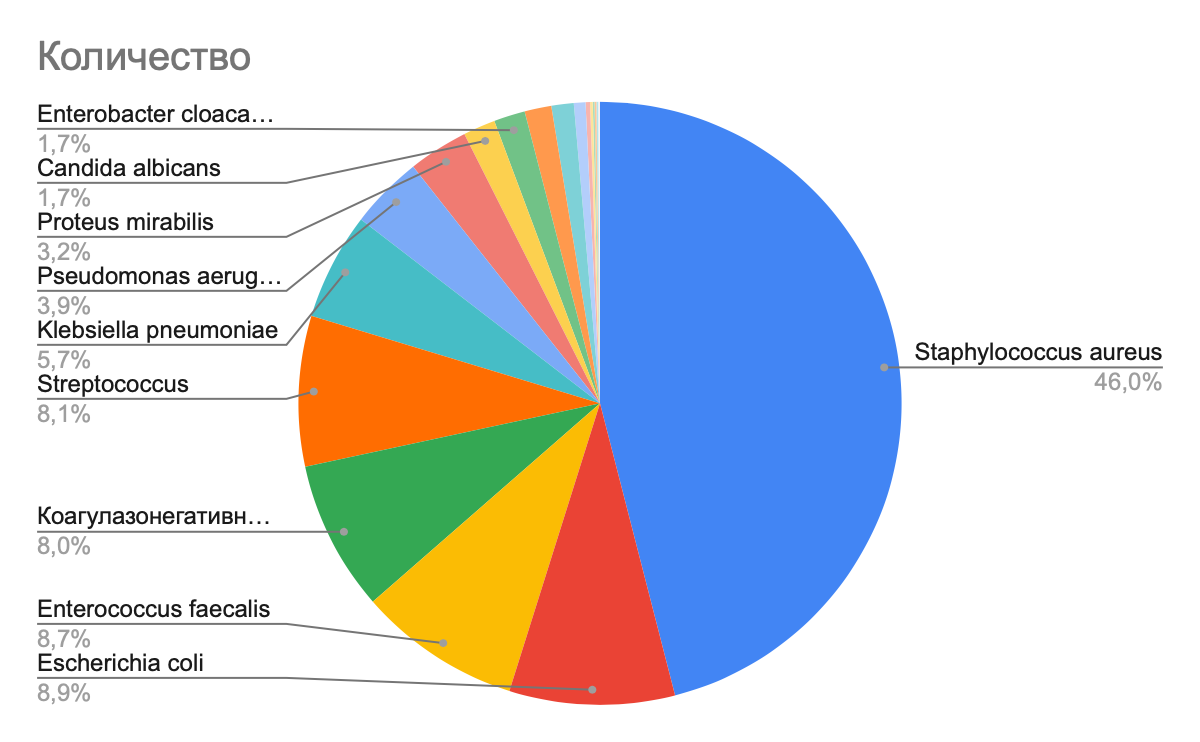 Стрептококк может вызывать такие заболевания, как:
Менингит: стрептококковый (поражение мозговых оболочек и вещества мозга), пневмококковый (поражение тканей мозга);
Сепсис (нарушение кровотока в микрососудах);
Средний отит (прободение и выделение гноя из уха);
Острый бронхит (воспаление дыхательных путей);
Пневмония (сильнейшая интоксикация организма и дыхательная недостаточность);
Скарлатина: токсический патогенез (интоксикация и симпатикотония), септический патогенез (развитие сепсиса с метастазами или без);
Рожа (нарушение капиллярного лимфообращения в коже с образованием геморрагий);
Ревматизм (постепенное поражение сердца и суставов);
Острый гломерулонефрит (повреждение клубочков почек).
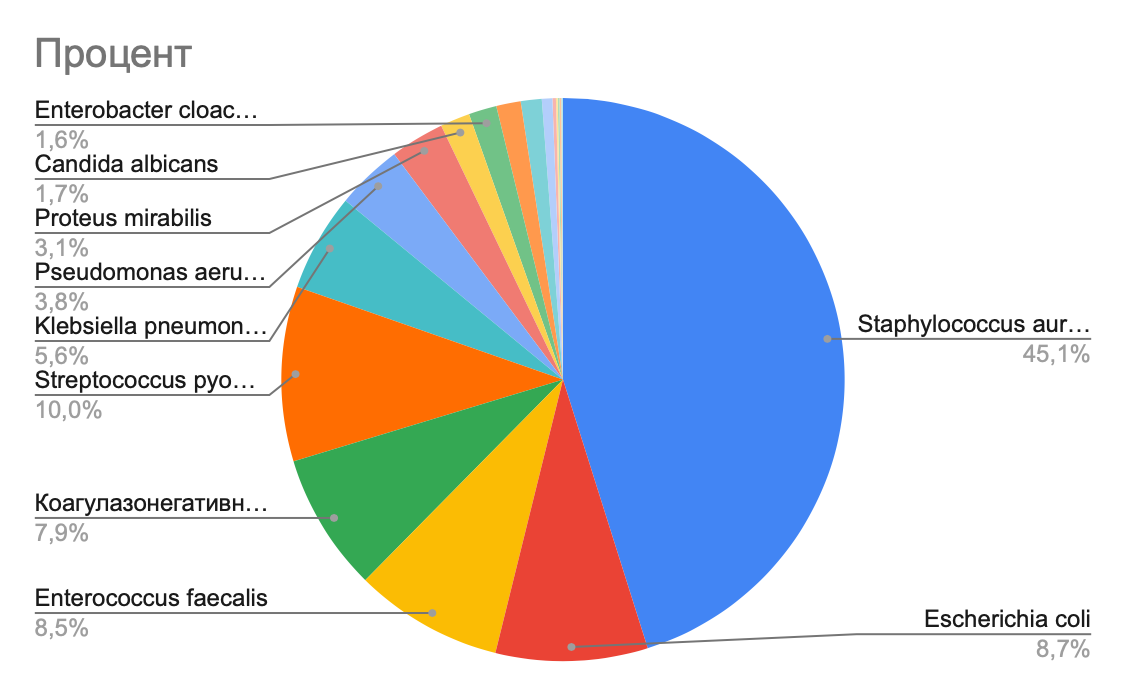 Данные таблицы по посевам с раневой поверхности в формате диаграмм
ЗАБОЛЕВАНИЯ, ВЫЗЫВАЕМЫЕ СТРЕПТОКОККОМ
ЗАБОЛЕВАНИЯ, ВЫЗЫВАЕМЫЕ СТРЕПТОКОККОМ
АНТИБИОТИКОРЕЗИСТЕНТНОСТЬ СТРЕПТОКОККА
Распространение антибиотикорезистентности существенно затрудняет выбор эффективного антибиотика и может приводить к ухудшению исходов и росту затрат на лечение инфекции. для стрептококка довольно трудно найти подходящие антибиотики (так как с постепенными мутациями микроорганизма процент антибиотикорезистентности растет).
Данные анализа AMRmap о резистентности основных респираторных возбудителей за период с 2013 по 2018 г.
ВЫВОДЫ
Из литературного обзора было выяснено, что универсальность стрептококка связана с его широким спектром областей, которые он поражает, и увеличением устойчивости к различным антибиотикам, которые выписывают в качестве лечения. Из устрашающих фактов универсальности также можно выделить то, что стрептококк является возбудителем многих заболеваний различного характера: бронхит, пневмония, менингит, скарлатина, рожа, ревматизм, гломерулонефрит. Ссылаясь на данные заболевания, можно добавить сводку органов и систем, тканей, которые поражаются: мозг (мозговые оболочки и ткани), почки, сердце, дыхательные пути, сосуды, лимфатические узлы.